<<Company Name>><<Product Name / Model Name>>Application Number: <<Reference Number>>
Supporting evidence
Instruction for Use
The PowerPoint is divided into two main sections, 
Usage Guide
Provisions

The Usage Guide section provides the instruction on the usage of the PowerPoint. This includes a slide explaining the different components of a “Clauses and Provisions” slide. 

Under the Provisions section, the developers shall provide all relevant supporting evidences that will support the conformance claim of each provision. The developers are required to only edit blank space of each slides found in “Provisions” section and delete slides not applicable to the CLS Level applied.

Developers shall read the requirements detailed in the CCC SP-151-4 CLS(IoT) Assessment Methodology publication to understand the requirement for each provision. 

If there are any questions regarding the usage of this PowerPoint, please contact cls_iot@csa.gov.sg.
[Speaker Notes: Delete slides where not applicable]
<<CATEGORY NAME>>
<<Include supporting evidences>>
<<Provision number>>
<<Description>>
Manufacturers are to only edit the blank space provided in each slide to include all relevant supporting evidence required for this clause.
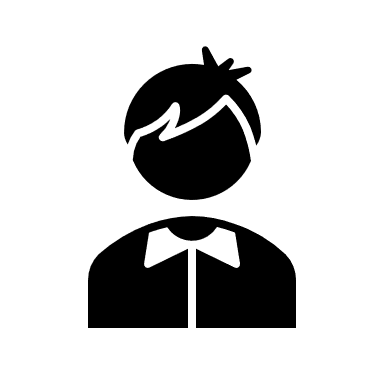 5.1 – NO UNIVERSAL DEFAULT PASSWORDS
Provision 5.1-1
Where passwords are used and, in any state, other than the factory default, all consumer IoT device passwords shall be unique per device or defined by the user.
5.1 – NO UNIVERSAL DEFAULT PASSWORDS
Provision 5.1-2
Where pre-installed unique per device passwords are used, these shall be generated with a mechanism that reduces the risk of automated attacks against a class or type of device.
5.1 – NO UNIVERSAL DEFAULT PASSWORDS
Provision 5.1-3
Authentication mechanisms used to authenticate users against a device shall use best practice cryptography, appropriate to the properties of the technology, risk and usage.
5.1 – NO UNIVERSAL DEFAULT PASSWORDS
Provision 5.1-4
Where a user can authenticate against a device, the device shall provide to the user or an administrator a simple mechanism to change the authentication value used.
5.1 – NO UNIVERSAL DEFAULT PASSWORDS
Provision 5.1-5
When the device is not a constrained device, it shall have a mechanism available which makes brute-force attacks on authentication mechanisms via network interfaces impracticable.
5.2 – IMPLEMENT A MEANS TO MANAGE REPORTS OF VULNERABILITIES
Provision 5.2-1
The manufacturer shall make a vulnerability disclosure policy publicly available.
5.3 – KEEP SOFTWARE UPDATED
Provision 5.3-2
When the device is not a constrained device, it shall have an update mechanism for the secure installation of updates.
5.3 – KEEP SOFTWARE UPDATED
Provision 5.3-3
An update shall be simple for the user to apply.
5.3 – KEEP SOFTWARE UPDATED
Provision 5.3-7
The device shall use best practice cryptography to facilitate secure update mechanisms.
5.3 – KEEP SOFTWARE UPDATED
Provision 5.3-8
Secure updates shall be timely.
5.3 – KEEP SOFTWARE UPDATED
Provision 5.3-10
Where updates are delivered over a network interface, the device shall verify the authenticity and integrity of each update via a trust relationship.
5.3 – KEEP SOFTWARE UPDATED
Provision 5.3-13
The manufacturer shall publish, in an accessible way that is clear and transparent to the user, the defined support period.
5.3 – KEEP SOFTWARE UPDATED
Provision 5.3-16
The model designation of the consumer IoT device shall be clearly recognisable, either by labelling on the device or via a physical interface.
5.4 – SECURELY STORE SENSITIVE SECURITY PARAMETERS
Provision 5.4-1
Sensitive security parameters in persistent storage shall be stored securely by the device.
5.4 – SECURELY STORE SENSITIVE SECURITY PARAMETERS
Provision 5.4-2
Where a hard-coded unique per device identity is used in a device for security purposes, it shall be implemented in such a way that it resists tampering by means such as physical, electrical or software.
5.4 – SECURELY STORE SENSITIVE SECURITY PARAMETERS
Provision 5.4-3
Hard-coded critical security parameters in device software source code shall not be used.
5.4 – SECURELY STORE SENSITIVE SECURITY PARAMETERS
Provision 5.4-4
Any critical security parameters used for integrity and authenticity checks of software updates and for protection of communication with associated services in device software shall be unique per device and shall be produced with a mechanism that reduces the risk of automated attacks against classes of devices.
5.5 – COMMUNICATE SECURELY
Provision 5.5-1
The consumer IoT device shall use best practice cryptography to communicate securely.
5.5 – COMMUNICATE SECURELY
Provision 5.5-5
Device functionality that allows security-relevant changes in configuration via a network interface shall only be accessible after authentication. The exception is for network service protocols that are relied upon by the device and where the manufacturer cannot guarantee what configuration will be required for the device to operate.
5.5 – COMMUNICATE SECURELY
Provision 5.5-7
The consumer IoT device shall protect the confidentiality of critical security parameters that are communicated via remotely accessible network interfaces.
5.5 – COMMUNICATE SECURELY
Provision 5.5-8
The manufacturer shall follow secure management processes for critical security parameters that relate to the device.
5.6 – MINIMISE EXPOSED ATTACK SURFACES
Provision 5.6-1
All unused network and logical interfaces shall be disabled.
5.6 – MINIMISE EXPOSED ATTACK SURFACES
Provision 5.6-2
In the initialized state, the network interfaces of the device shall minimize the unauthenticated disclosure of security-relevant information.
5.6 – MINIMISE EXPOSED ATTACK SURFACES
Provision 5.6-4
Where a debug interface is physically accessible, it shall be disabled in software.
5.8 – ENSURE THAT PERSONAL DATA IS PROTECTED
Provision 5.8-2
The confidentiality of sensitive personal data communicated between the device and associated services shall be protected, with cryptography appropriate to the properties of the technology and usage.
5.8 – ENSURE THAT PERSONAL DATA IS PROTECTED
Provision 5.8-3
All external sensing capabilities of the device shall be documented in an accessible way that is clear and transparent for the user.
5.11 – MAKE IT EASY FOR CONSUMERS TO DELETE PERSONAL DATA
Provision 5.11-1
The user shall be provided with functionality such that user data can be erased from the device in a simple manner.
5.13 – VALIDATE INPUT DATA
Provision 5.13-1
The consumer IoT device software shall validate data input via user interfaces or transferred via Application Programming Interfaces (APIs) or between networks in services and devices.
6 – DATA PROTECTION PROVISIONS FOR CONSUMER
Provision 6.1
The manufacturer shall provide consumers with clear and transparent information about what personal data is processed, how it is being used, by whom, and for what purposes, for each device and service. This also applies to third parties that can be involved, including advertisers.
6 – DATA PROTECTION PROVISIONS FOR CONSUMER
Provision 6.2
Where personal data is processed on the basis of consumers' consent, this consent shall be obtained in a valid way.
6 – DATA PROTECTION PROVISIONS FOR CONSUMER
Provision 6.3
Consumers who gave consent for the processing of their personal data shall have the capability to withdraw it at any time.
6 – DATA PROTECTION PROVISIONS FOR CONSUMER
Provision 6.5
If telemetry data is collected from consumer IoT devices and services, consumers shall be provided with information on what telemetry data is collected, how it is being used, by whom, and for what purposes.
LIFECYCLE PROTECTION
CK-LP-01
Have you conducted threat modelling to identify, analyse and mitigate threats to the device?
LIFECYCLE PROTECTION
CK-LP-02
Did you design and develop the device using a secure engineering approach?
LIFECYCLE PROTECTION
CK-LP-03
Do you implement and maintain the device with components from a secure supply chain, with no known unmitigated vulnerabilities?
LIFECYCLE PROTECTION
CK-LP-04
Do you provide, communicate, and update security information (terms of service, features, guidelines, instructions, and notifications, etc), in simple language and timely manner?
LIFECYCLE PROTECTION
CK-LP-05
Do you ensure that the device is hardened prior to release?
LIFECYCLE PROTECTION
CK-LP-06
Do you maintain an inventory of components including its version, applied patches and updates?
LIFECYCLE PROTECTION
CK-LP-07
Do you conduct penetration testing and/or vulnerability assessment periodically, and before each major release?
LIFECYCLE PROTECTION
CK-LP-08
Do you establish proper vulnerability disclosure and management?
End of Document